IHO – NIPPON FOUNDATION
ALUMNI SEMINAR
LESSONS LEARNED, EXPERIENCE GAINED, DURING AND AFTER THE CHART COURSE 2018
Lieutenant Commander(H) UN Hewahakmanage
IHO – NIPPON FOUNDATION
ALUMNI SEMINAR
Self introduction
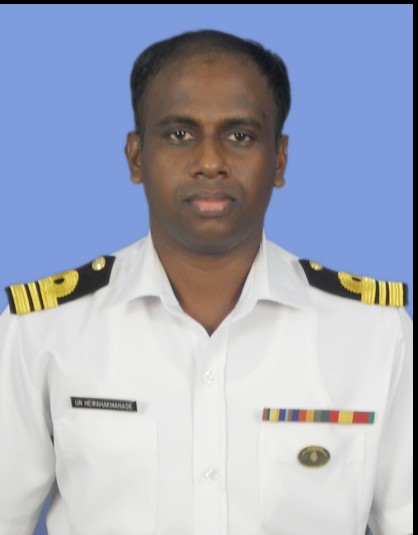 Please put your photo here!
IHO – NIPPON FOUNDATION
ALUMNI SEMINAR
My career path and projects / Achievements
IHO – NIPPON FOUNDATION
ALUMNI SEMINAR
My career path and projects / Achievements
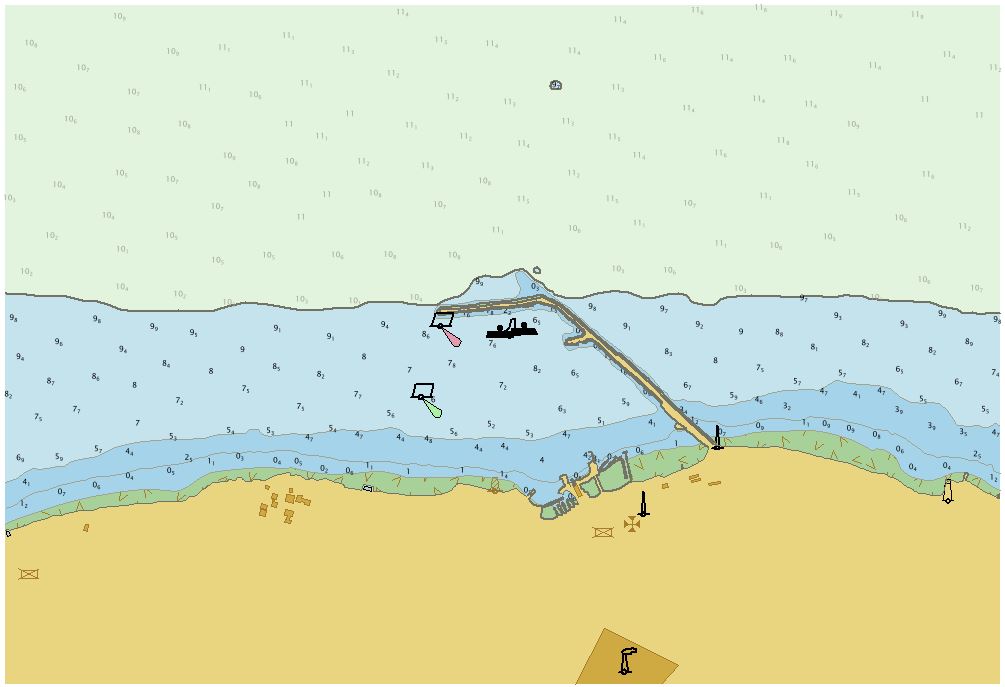 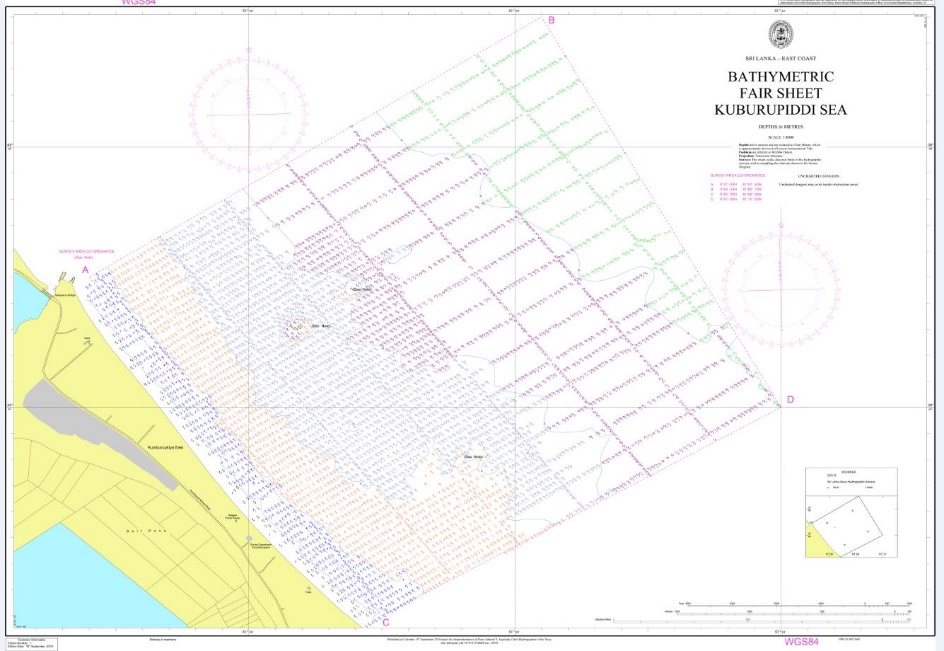 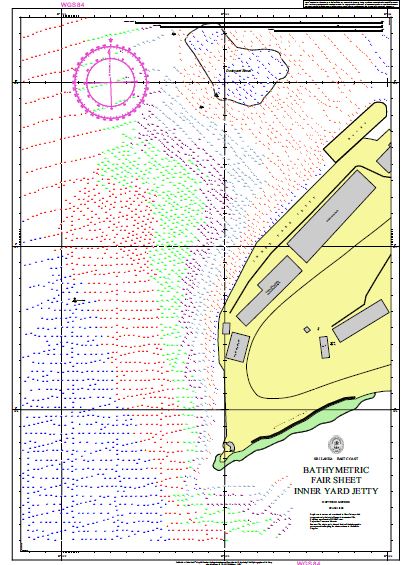 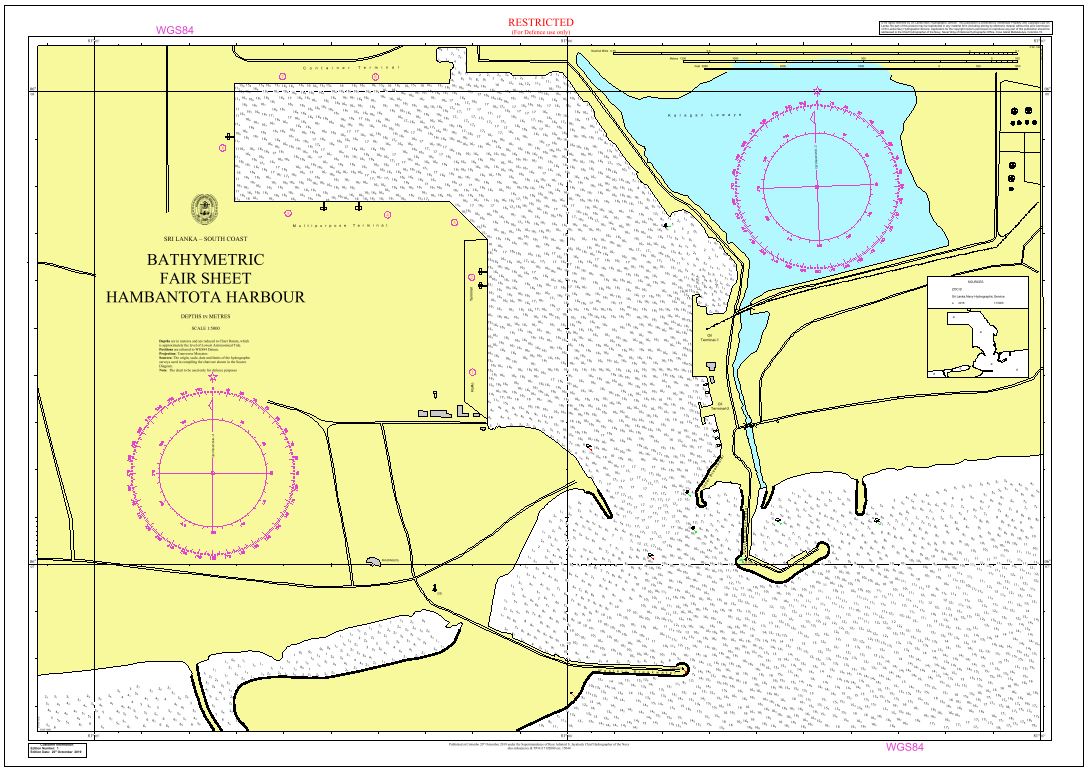 IHO – NIPPON FOUNDATION
ALUMNI SEMINAR
Lessons learned from CHART Course
IHO – NIPPON FOUNDATION
ALUMNI SEMINAR
Lessons learned from CHART Course
IHO – NIPPON FOUNDATION
ALUMNI SEMINAR
Suggestion for the future
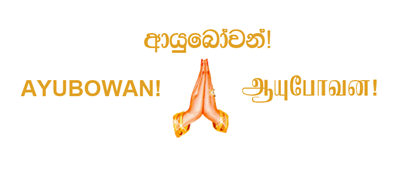 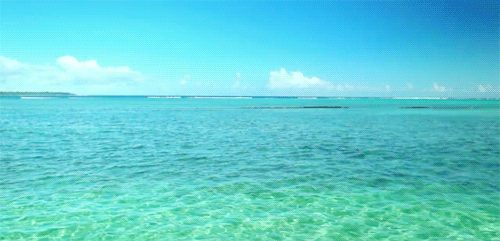 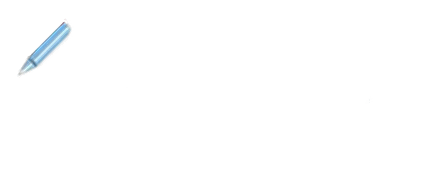